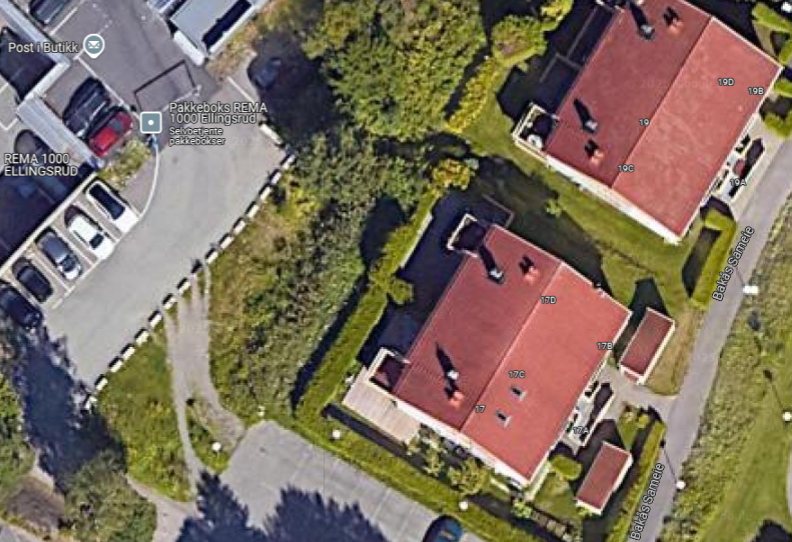 Brakkerigg
Miljø-stasjon